בין ציונות לגאולה
רקע
"וויכוח עירני מתנהל בקרב מלומדים ואנשי אקדמיה בשאלת התיאור ההיסטוריוגרפי הנכון של הציונות: האם יש לראות בה בראש ובראשונה תופעה מודרנית, תנועה לאומית מן הסוג האופייני למרכז אירופה ומזרחה במאה התשע-עשרה? או שמא צדקו אבות הציונות בקביעתם כי אין להבין אל נכון את התנועה הזאת מבלי לתפוש את זיקתה היסודית לדחפים עתיקי יומין, ומבלי להכיר בכך שמה שעמד בלבה של ההתעוררות הלאומית רבת-העוצמה של המאה העשרים לא היה אלא אותה הרוח המשיחית שליוותה את ההוויה היהודית לדורותיה?"/ דר' אריה מורגנשטרן
או בקיצור... האם הציונות המעשית היא רעיון חדש ורדיקלי, או רעיון עתיק יומין שטבוע עמוק במורשת היהודית?
ג. יפה נוף/ רבי יהודה הלוי ובן ציון דינור
"יְֵפה נוֹף מְשׂוֹשׂ תֵּבֵל קִרְיָה לְמֶלֶךְ רָב.
לָךְ נִכְסְפָה נַפְשִׁי מִפַּאֲתֵי מַעְרָב!
הֲמוֹן רַחֲמַי נִכְמָר כִּי אֶזְכְּרָה קֶדֶם,
כְּבוֹדֵךְ אֲשֶׁר גָּלָה וְנָוֵךְ אֲשֶׁר חָרָב.
וּמִי יִתְּנֵנִי עַל כַּנְפֵי נְשָׁרִים, עַד
אֲרַוֶּה בְדִמְעָתִי עֲפָרֵך וְיִתְעָרָב!
דְּרַשְׁתִּיךְ, וְאִם מַלְכֵּךְ אֵין בָּךְ וְאִם בִּמְקוֹם צֳרִי גִּלְעֲדֵך – נָחָשׁ שָׂרָף וְגַם עַקְרָב.
הֲלֹא אֶת-אֲבָנַיִךְ אֲחוֹנֵן וְאֶשָּׁקֵם
וְטַעַם רְגָבַיִךְ לְפִי מִדְּבַשׁ יֶעְרָב!"

"העלייה לארץ ישראל היא לא רק דרך לגאולה, היא גם ראשית התגשמותה. העלייה - היא תשובת ישראל לקראת אלוהים ולקריאתו. התעמולה לעלייה יש בה משום הודעה , משום בשורה לעם , כי נשמעה שמועת הגאולה ; ורבי יהודה הלוי הוא בשביל בני דורו מעין מבשר הגאולה".
(בן ציון דינור, במאבק הדורות)
ב. הרמב"ן על החיים בארץ ישראל
"ואומר אני כי המצווה שהחכמים מפליגין בה, והיא דירת ארץ ישראל, עד שאמרו שכל היוצא ממנה ודר בחוצה לארץ יהא בעיניך כעובד עבודה זרה... הכל הוא ממצוות עשה הזה, שנצטווינו לרשת הארץ ולשבת בה. אם כן, היא מצוות עשה לדורות, מתחייב כל יחיד ממנו, ואפילו בזמן גלות, כידוע בתלמוד במקומות הרבה". 
(רמב"ן, עשין ששכח הרב, מצווה ד').
א. חזון העצמות היבשות
"הָיְתָה עָלַי יַד ה' וַיּוֹצִאֵנִי בְרוּחַ ה' וַיְנִיחֵנִי בְּתוֹךְ הַבִּקְעָה וְהִיא מְלֵאָה עֲצָמוֹת. וְהֶעֱבִירַנִי עֲלֵיהֶם סָבִיב סָבִיב וְהִנֵּה רַבּוֹת מְאֹד עַל פְּנֵי הַבִּקְעָה וְהִנֵּה יְבֵשׁוֹת מְאֹד. וַיֹּאמֶר אֵלַי בֶּן אָדָם הֲתִחְיֶינָה הָעֲצָמוֹת הָאֵלֶּה וָאֹמַר אֲ-ד-ֹנָ-י ה' אַתָּה יָדָעְתָּ. וַיֹּאמֶר אֵלַי הִנָּבֵא עַל הָעֲצָמוֹת הָאֵלֶּה וְאָמַרְתָּ אֲלֵיהֶם הָעֲצָמוֹת הַיְבֵשׁוֹת שִׁמְעוּ דְּבַר ה'. כֹּה אָמַר אֲדֹנָי ה' לָעֲצָמוֹת הָאֵלֶּה הִנֵּה אֲנִי מֵבִיא בָכֶם רוּחַ וִחְיִיתֶם. וְנָתַתִּי עֲלֵיכֶם גִּדִים וְהַעֲלֵתִי עֲלֵיכֶם בָּשָׂר וְקָרַמְתִּי עֲלֵיכֶם עוֹר וְנָתַתִּי בָכֶם רוּחַ וִחְיִיתֶם וִידַעְתֶּם כִּי אֲנִי ה'. וְנִבֵּאתִי כַּאֲשֶׁר צֻוֵּיתִי וַיְהִי קוֹל כְּהִנָּבְאִי וְהִנֵּה רַעַשׁ וַתִּקְרְבוּ עֲצָמוֹת עֶצֶם אֶל עַצְמוֹ. וְרָאִיתִי וְהִנֵּה עֲלֵיהֶם גִּדִים וּבָשָׂר עָלָה וַיִּקְרַם עֲלֵיהֶם עוֹר מִלְמָעְלָה וְרוּחַ אֵין בָּהֶם. וַיֹּאמֶר אֵלַי הִנָּבֵא אֶל הָרוּחַ הִנָּבֵא בֶן אָדָם וְאָמַרְתָּ אֶל הָרוּחַ כֹּה אָמַר אֲ-ד-ֹנָ-י ה' מֵאַרְבַּע רוּחוֹת בֹּאִי הָרוּחַ וּפְחִי בַּהֲרוּגִים הָאֵלֶּה וְיִחְיוּ. וְהִנַּבֵּאתִי כַּאֲשֶׁר צִוָּנִי וַתָּבוֹא בָהֶם הָרוּחַ וַיִּחְיוּ וַיַּעַמְדוּ עַל רַגְלֵיהֶם חַיִל גָּדוֹל מְאֹד מְאֹד. וַיֹּאמֶר אֵלַי בֶּן אָדָם הָעֲצָמוֹת הָאֵלֶּה כָּל בֵּית יִשְׂרָאֵל הֵמָּה הִנֵּה אֹמְרִים יָבְשׁוּ עַצְמוֹתֵינוּ וְאָבְדָה תִקְוָתֵנוּ נִגְזַרְנוּ לָנוּ. לָכֵן הִנָּבֵא וְאָמַרְתָּ אֲלֵיהֶם כֹּה אָמַר אֲדֹנָי יְהוִה הִנֵּה אֲנִי פֹתֵחַ אֶת קִבְרוֹתֵיכֶם וְהַעֲלֵיתִי אֶתְכֶם מִקִּבְרוֹתֵיכֶם עַמִּי וְהֵבֵאתִי אֶתְכֶם אֶל אַדְמַת יִשְׂרָאֵל. וִידַעְתֶּם כִּי אֲנִי יְהוָה בְּפִתְחִי אֶת קִבְרוֹתֵיכֶם וּבְהַעֲלוֹתִי אֶתְכֶם מִקִּבְרוֹתֵיכֶם עַמִּי. וְנָתַתִּי רוּחִי בָכֶם וִחְיִיתֶם וְהִנַּחְתִּי אֶתְכֶם עַל אַדְמַתְכֶם וִידַעְתֶּם כִּי אֲנִי ה' דִּבַּרְתִּי וְעָשִׂיתִי נְאֻם ה'".
יחזקאל ל"ז
שאלות לעיון והעמקה: 
1. חזון העצמות היבשות
א. בטקסט זה מקושרת הגאולה עם תחיית המתים ועם חזרה לארץ ישראל. מה דעתכם/ן על כך? האם לדעתכם/ן תיתכן גאולה ללא חיים בארץ ישראל?

ב. האם לדעתכם/ן השאיפה לחזור לארץ ישראל אפיינה גם את החיים בגולה בחיי היום יום שלהם או נשמרה לנבואות אחרית הימים?

2. הרמב"ן על החיים בארץ ישראל

ג. הרמב"ן מדבר על מגורים בחוץ לארץ כעבודה זרה, וטוען שאפילו בתקופת גלות המצווה להתיישב בארץ מחייבת. מה דעתכם/ן על כך? מה דעתכם/ן על אנשים החיים בחוץ לארץ כיום?

3. יפה נוף/ רבי יהודה הלוי

ד. השיר מבטא את פסגת שאיפתו הפיזית והרוחנית של ריה"ל לעלות לארץ ישראל לצד האבל שהוא חש על חורבנה. כיצד אתם/ן מרגישות/ים לגבי מגורים בארץ ישראל? האם גם עבורכם/ן מדובר בפסגת השאיפה הפיזית והרוחנית?  

ה. בן ציון דינור דן בקשר בין מעשה לגאולה. כיצד אתם/ן אורות/ים את פעילותכם/ן בשומר החדש בהקשר זה?
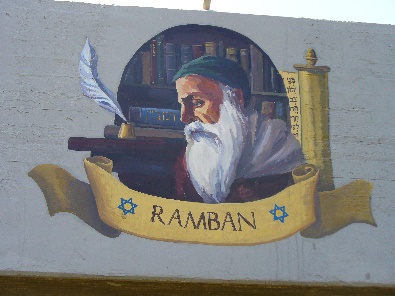 רקע והוראות למדריך/ה
שיעור – בין ציונות לגאולה

מטרת שיעור זה לבחון האם רעיון הציונות המעשית הינו רעיון חדש ומודרני שהושפע מהתנועות הלאומיות באירופה בסוף המאה ה-19, או שמא רעיון ההתיישבות בארץ ישראל פעם לאורך הדורות בלבבות היהודים בגולה, וניתן למצוא עדויות לכיסופים ואף לרצון לעלות לארץ ישראל מימי המקרא דרך ימי הביניים ועד ימינו.

רקע כללי:

על פי הכרוניקה המקובלת, הציונות נולדה לפני מעט יותר ממאה שנים כתנועה לאומית מודרנית, שביקשה לחולל מהפך במצבו של העם היהודי היושב בגלות ולהשיבו לחיים ריבוניים במולדתו ההיסטורית. ואמנם, במובנים רבים, היה בציונות יסוד חדשני, שהתקומם נגד המסורת שהנציחה את צורת הקיום הגלותית וביקש לחשוף את היהודים לרעיונות שהתסיסו את החברה האירופית של סוף המאה התשע-עשרה ותחילת המאה העשרים. אולם, כפי שהדגישו ראשי התנועה עצמם, לציונות היו שורשים היסטוריים עמוקים יותר, והיא שאבה תעצומות נפש וחיוניות רבה מן הכוחות שעיצבו את התודעה היהודית במשך אלפי שנים - ובכלל זה, מן האמונה בגאולה הלאומית, שלפיה עתיד העם היהודי לשוב ברבות הימים אל מולדתו ההיסטורית שממנה נקרע.

רבי משה בן נחמן- הרמב"ן: מגדולי חכמי ספרד, פוסק, פרשן, הוגה, מקובל ורופא. הרמב"ן כלל את מצוות העלייה לארץ ישראל כחלק מתרי"ג מצוות (בניגוד לרמב"ם- רבי משה בן מימון). בשנת 1267, נאלץ הרמב"ן לברוח מעירו גירונה שבספרד, בעקבות פולמוס יהודי-נוצרי בו הוא ניצח אך הפסיד בו את חירותו. הרמב"ן החליט לעלות לארץ ישראל, וקבע את משכנו בעיר עכו. בביקור שערך בירושלים נוכח בחורבנה של העיר, וביטא את כמיהתו לבנייתה מחדש. 


רבי יהודה הלוי: משורר ופילוסוף בתור הזהב של יהדות ספרד, מגדולי הכותבים היהודיים בימי הביניים ובכלל, אשר ביקש להגשים את חלומו ולעלות לארץ ישראל. ריה"ל טען כי לא די בהתרפקות על הארץ מרחוק, אלא יש צורך לגעת ממש באבנים ולהשתמש בהן בבנייתה מחדש של הארץ השוממה- בחינת מיזוג העבר עם ההווה והעתיד. בסופו של דבר, בהיותו כבן 70, יצא רבי יהודה הלוי למסעו, ואף ידוע שהגיע למצרים. לא ברור אם הצליח להיכנס לארץ ישראל, אף שעל פי האגדה הוא זכה לכך בטרם נדרס למוות על-ידי פרש ערבי רכוב על סוס. 



חומרי קריאה מומלצים:

יהדות הגולה והכמיהה לציון- מאמרו של דר' אריה מורגנשטרן